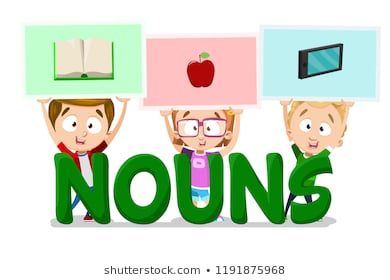 The documentary traced the development of popular music through the ages.The process in which someone or something grows or changes and becomes more advanced.
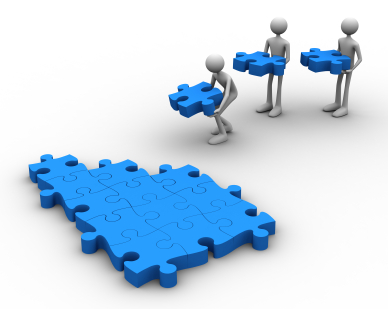 development
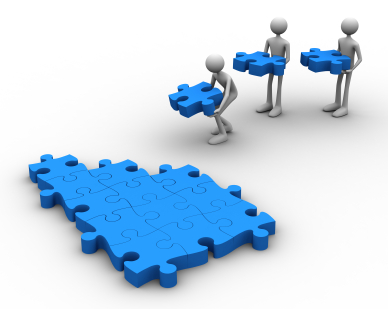 The Big Island of Hawaii holds fascination for him.The state of feeling an intense interest in something.
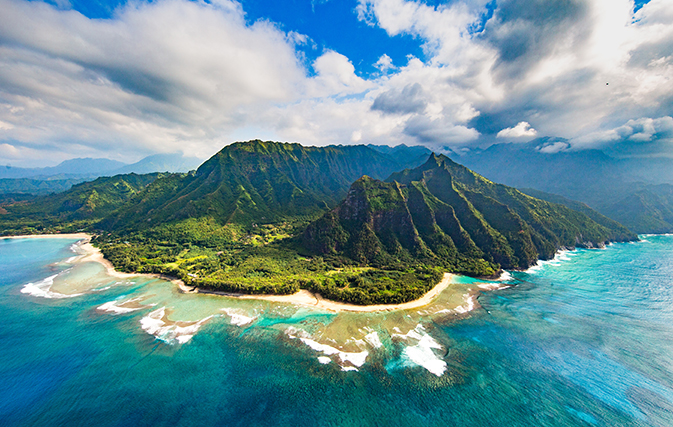 fascination
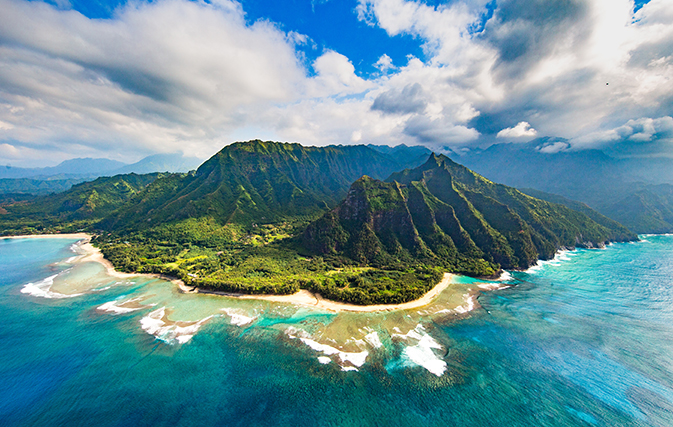 The world changed rapidly after the invention of the phone.the process of creating something that has never been made before.
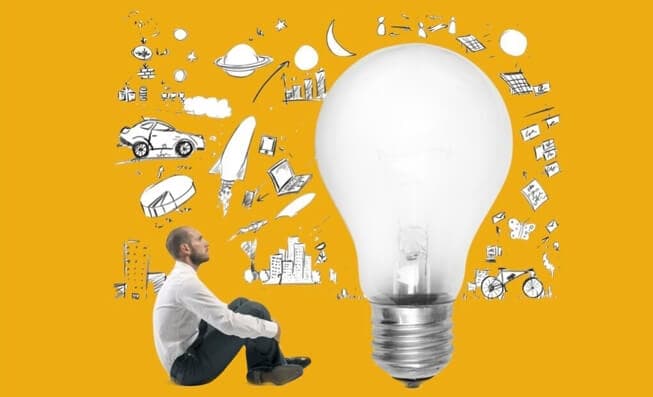 invention
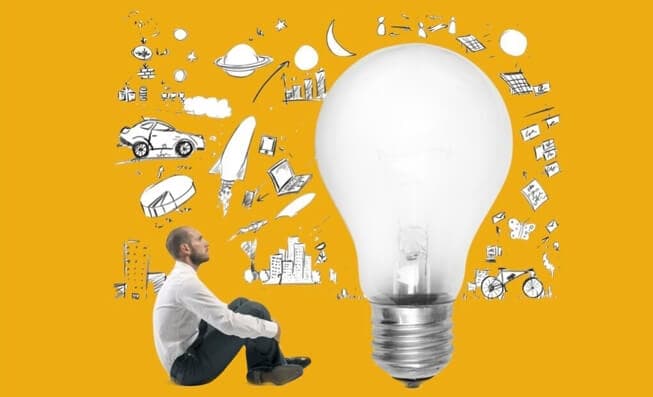 She has remarkable powers of observation.the fact that you notice or see something
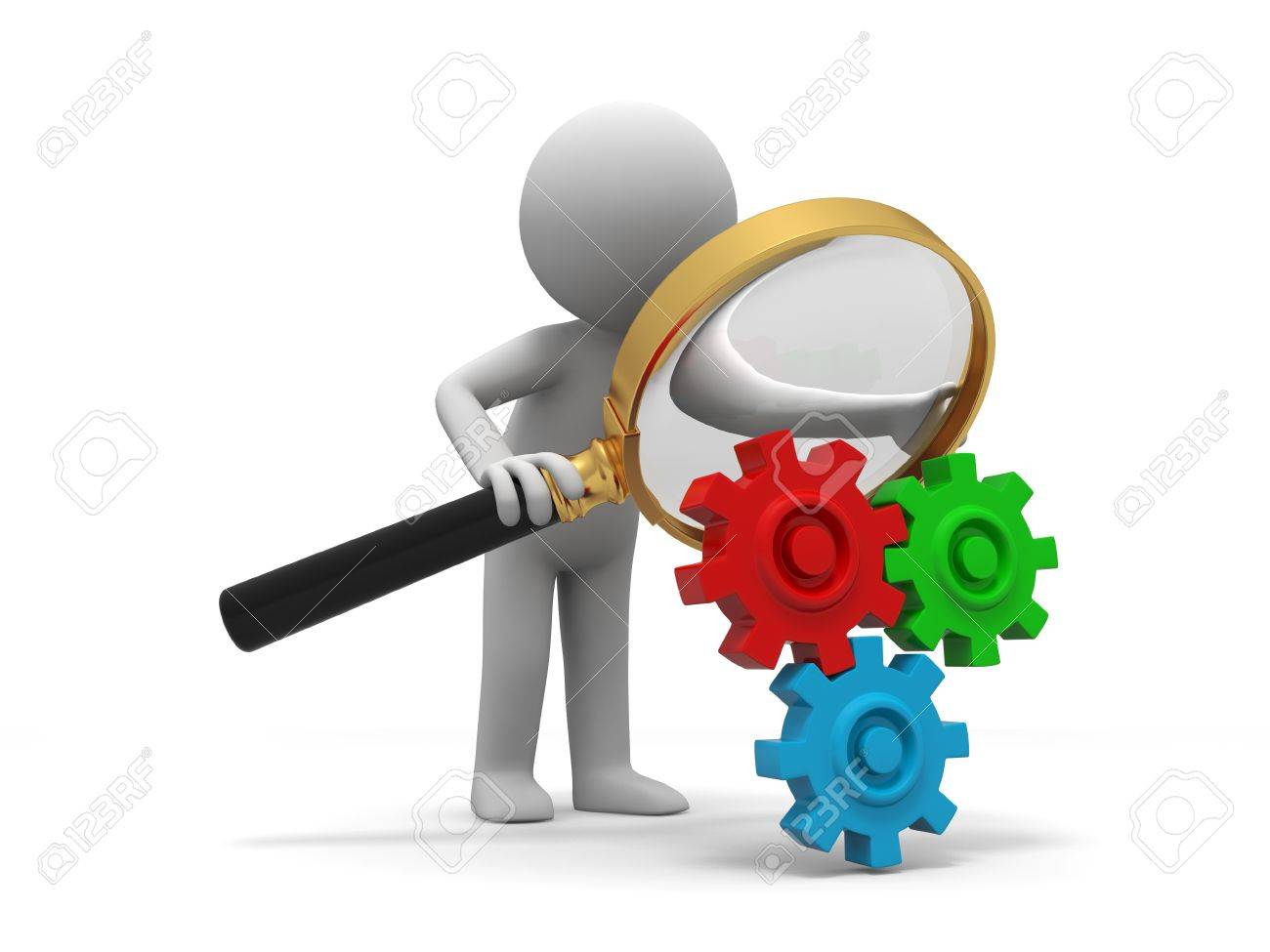 Observation
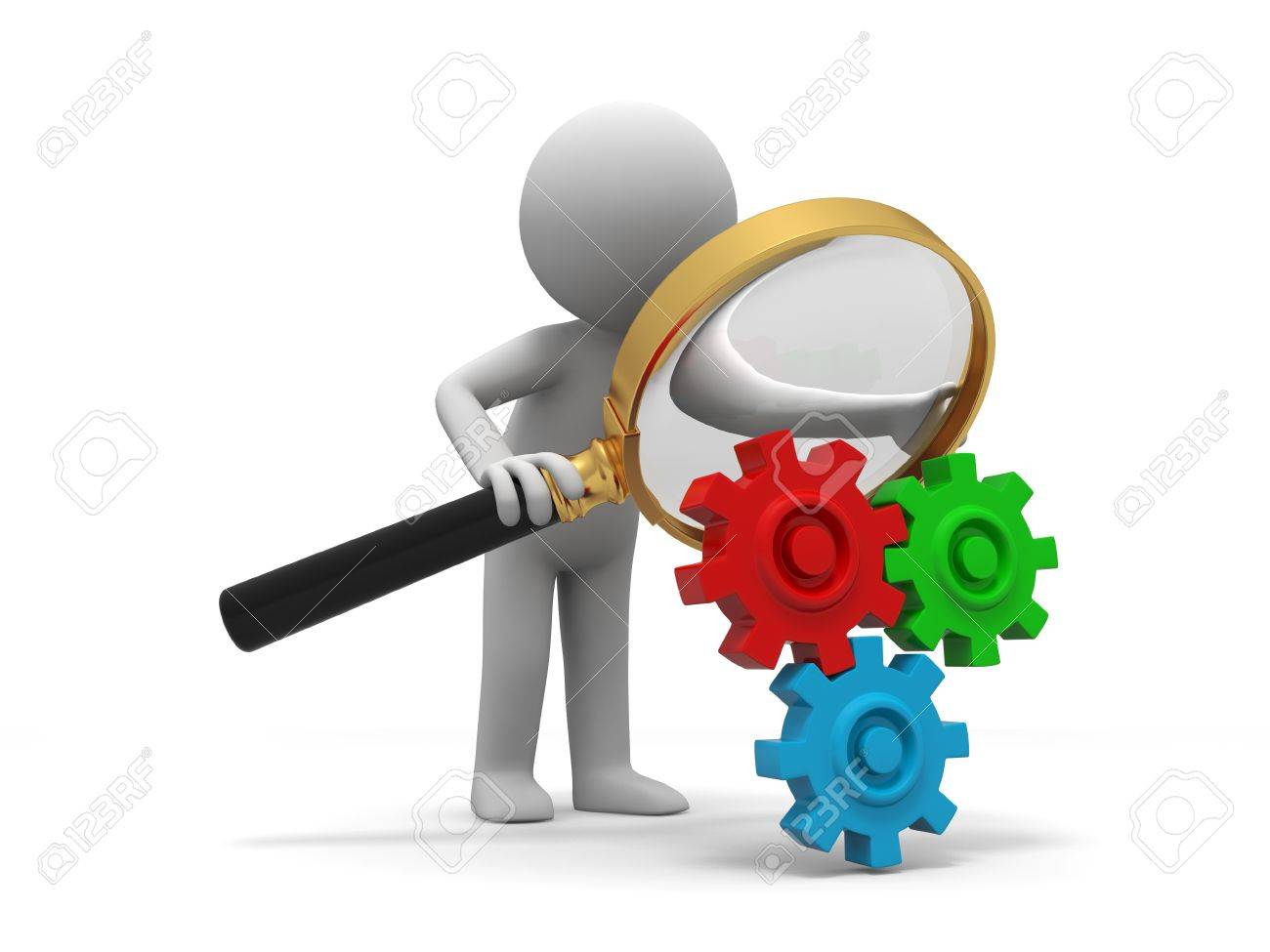 Students who fail to meet the requirements (of the course) will fail.something that you must do, or something you need.
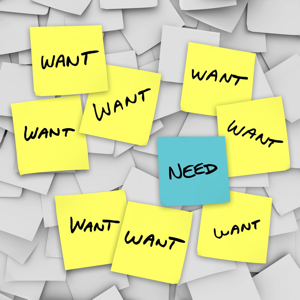 requirements
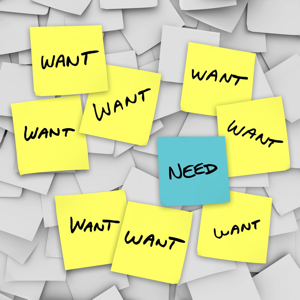